AWS Cloud
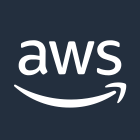 Availability Zone 1
Availability Zone 2
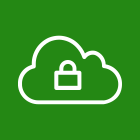 VPC
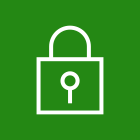 Public subnet
Public subnet
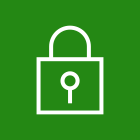 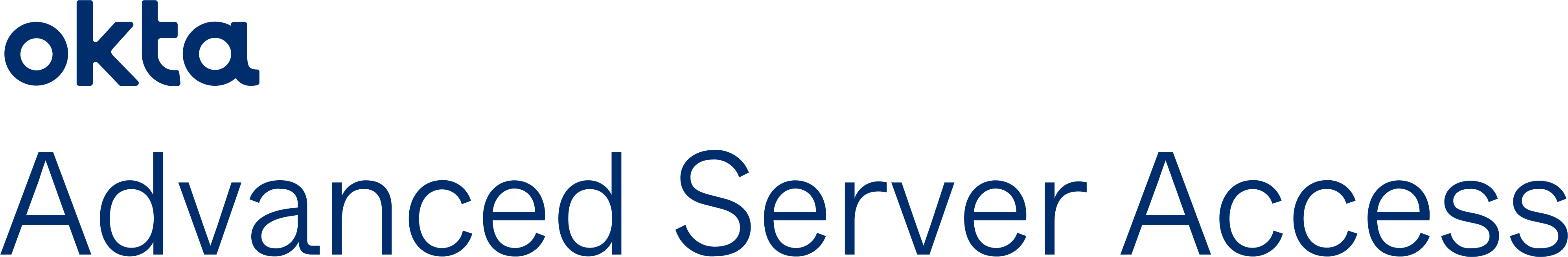 Auto Scaling group
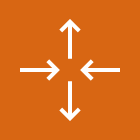 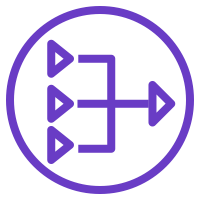 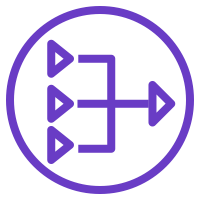 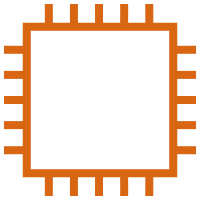 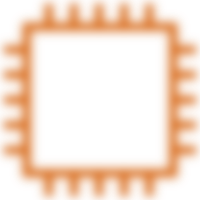 NAT gateway
Bastion host
Bastion host
NAT gateway
Private subnet
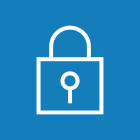 Private subnet
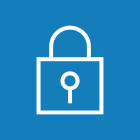 Auto Scaling group
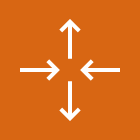 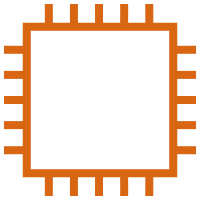 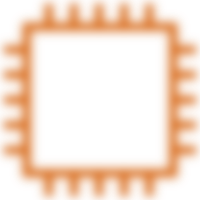 Target host
Target host